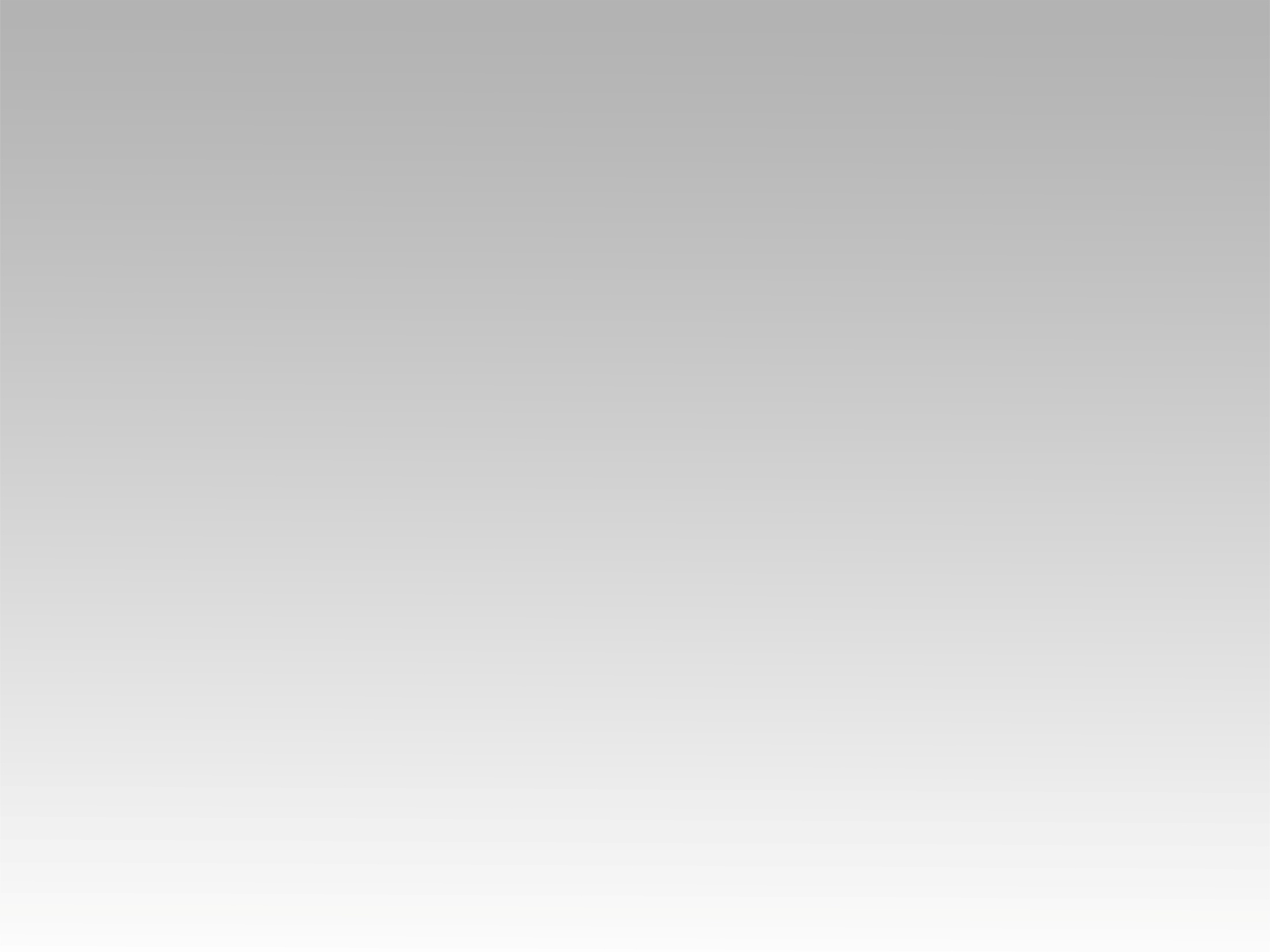 ترنيمة
هيجي لك يوم وتندم
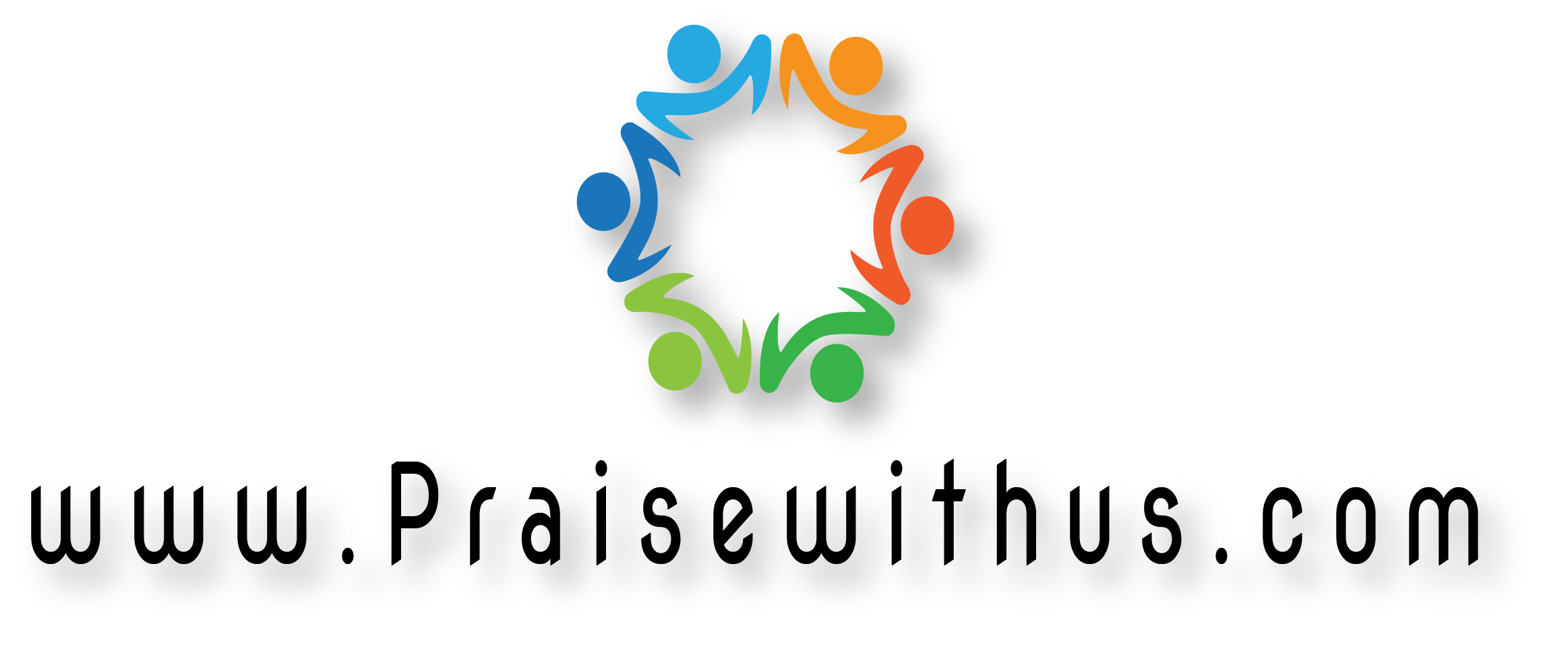 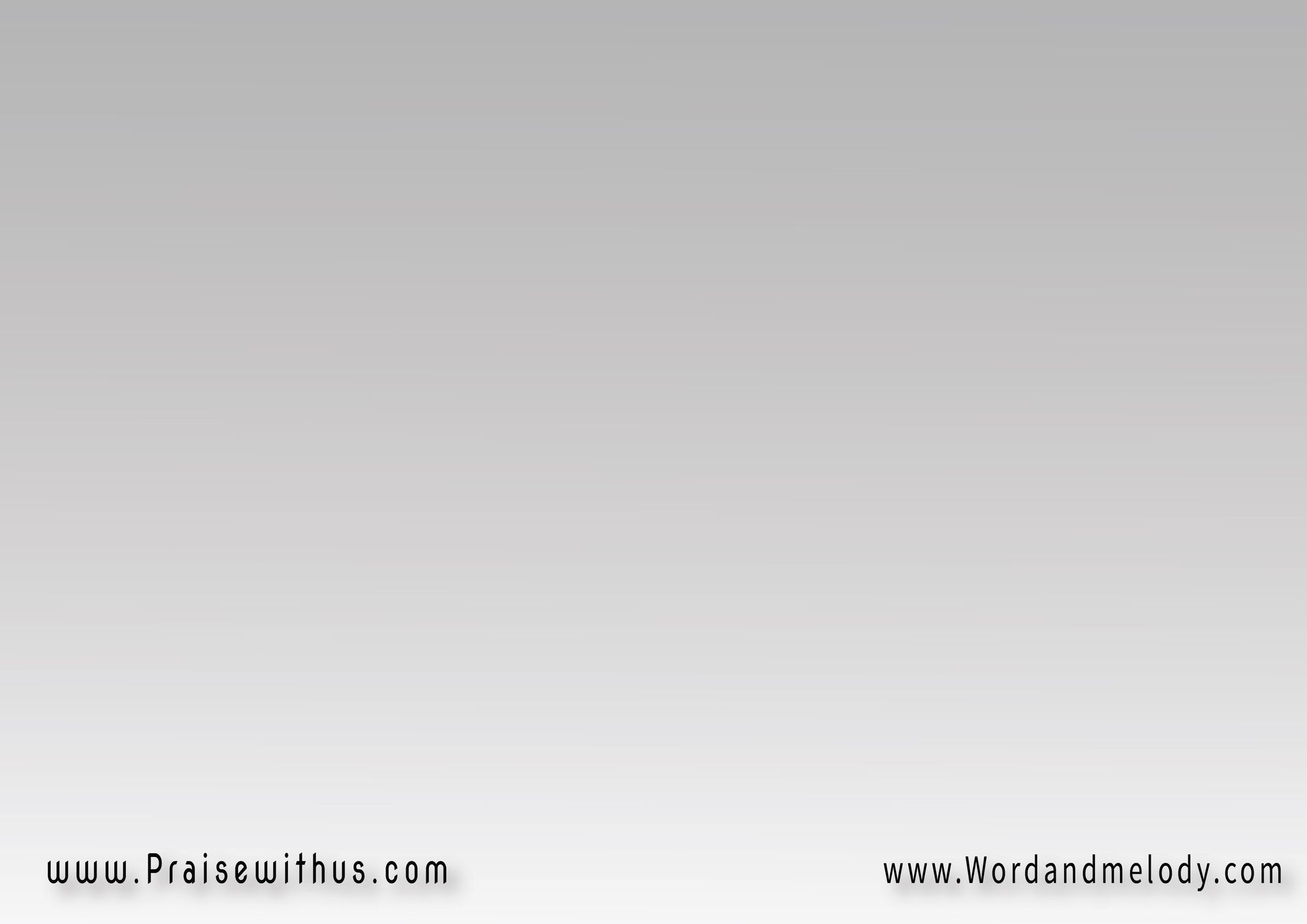 1-
 (هايجيلك يوم وتندم 
ماينفعش الندم 
دلوقتي هو واقف 
بيخفف الألم)2
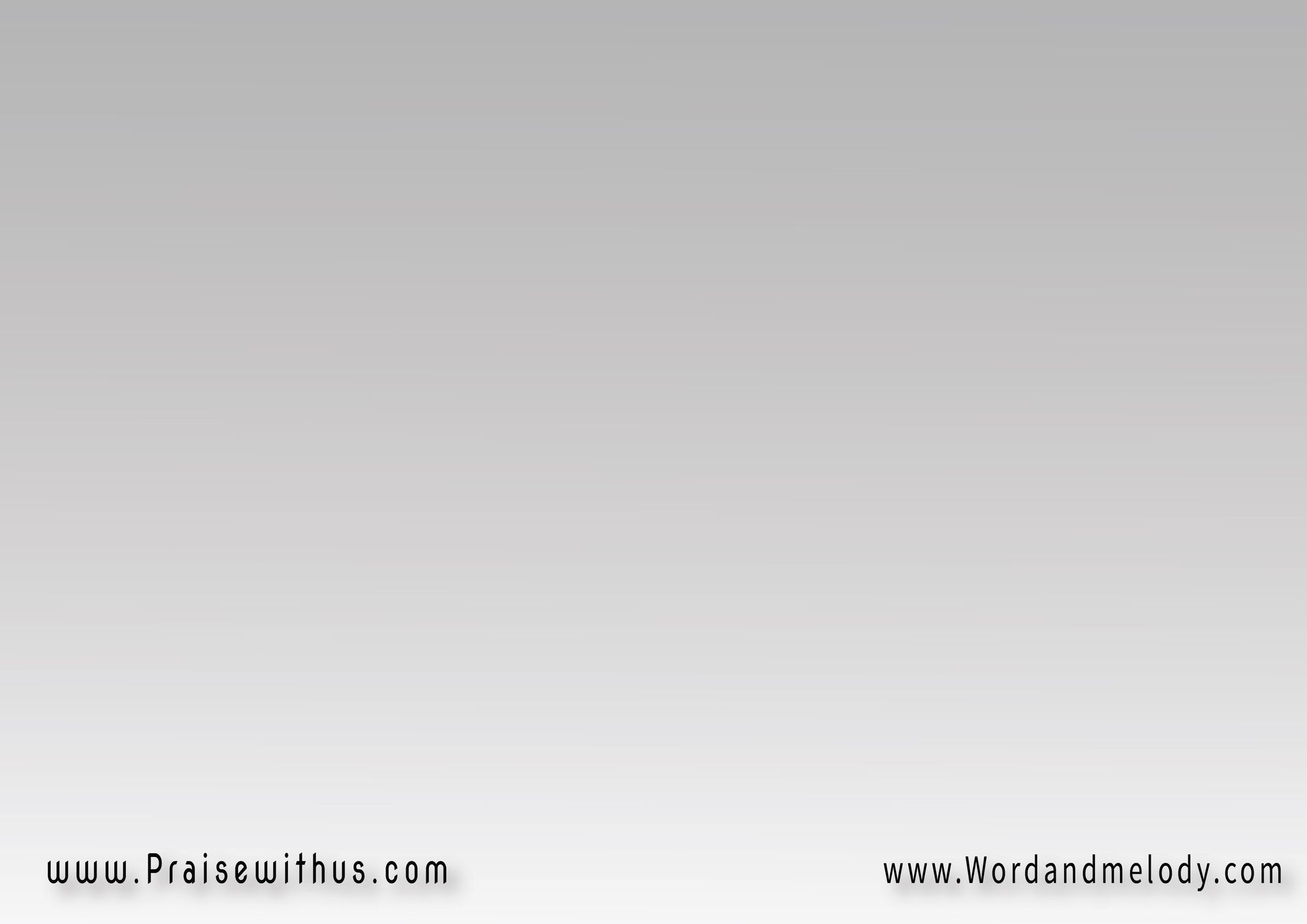 (فات من عمرك 
إنت أيام شهور سنين 
ولسه زي ما إنت 
واقف باكي حزين)2
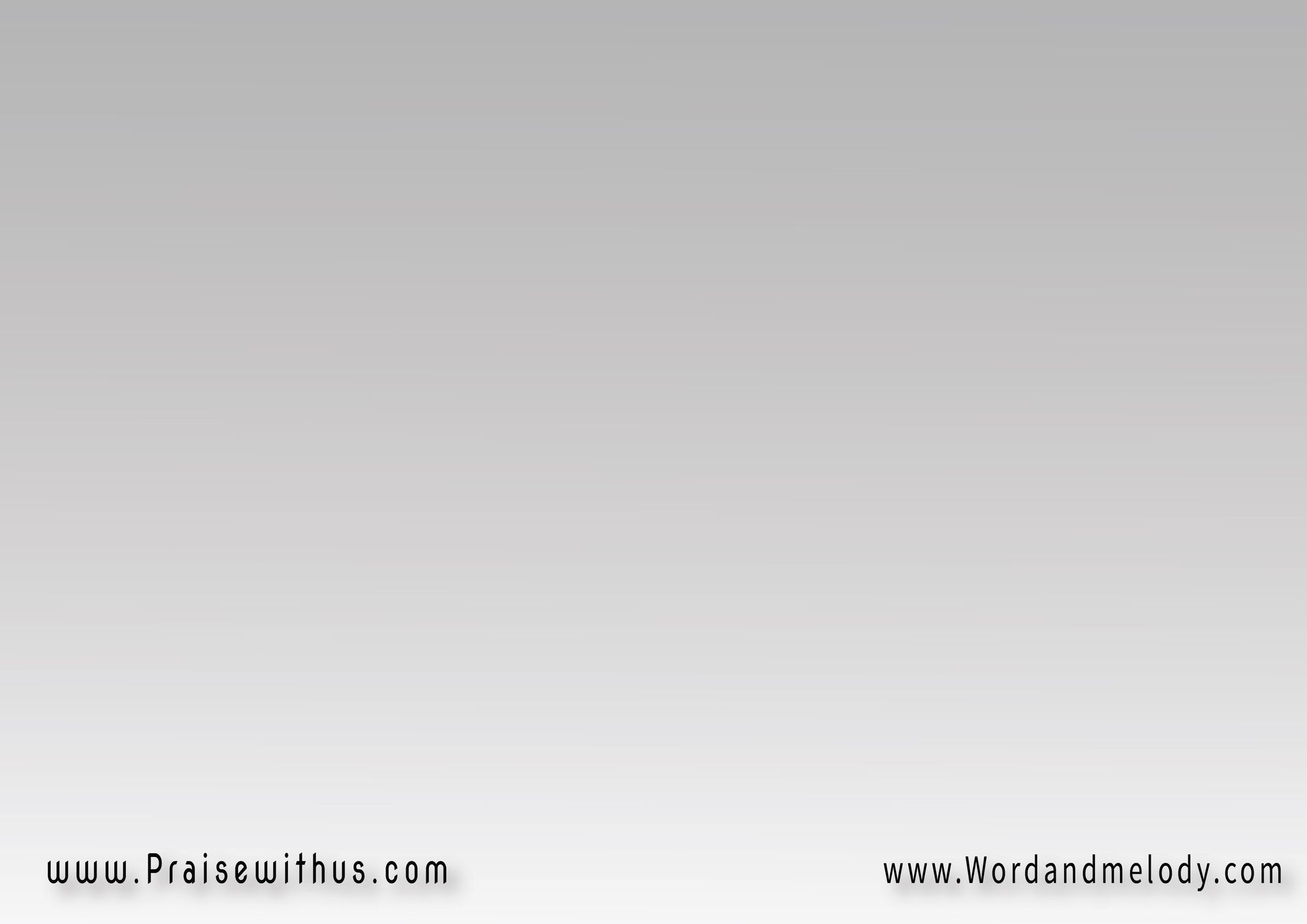 إرجع له من جوارحك 
وكفاية أنيـــــــــــــن
(ده واقف في إنتظارك
 قلبه مليان حنين)2
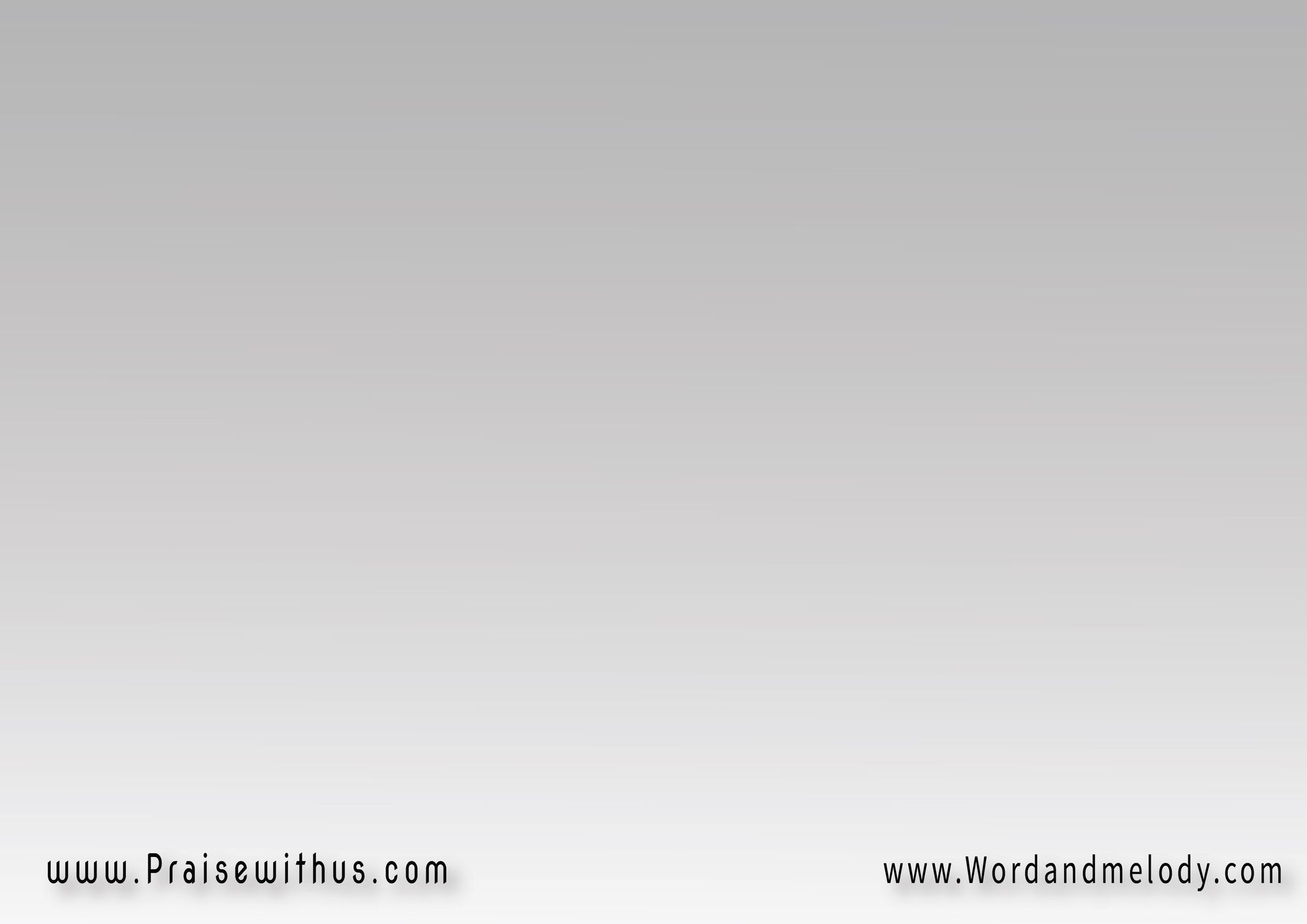 2-
 (ليه تسمع عن يسوع 
وتحول عينك ليه 
ده بدمه وصليبه 
ياما شاف الويل)2
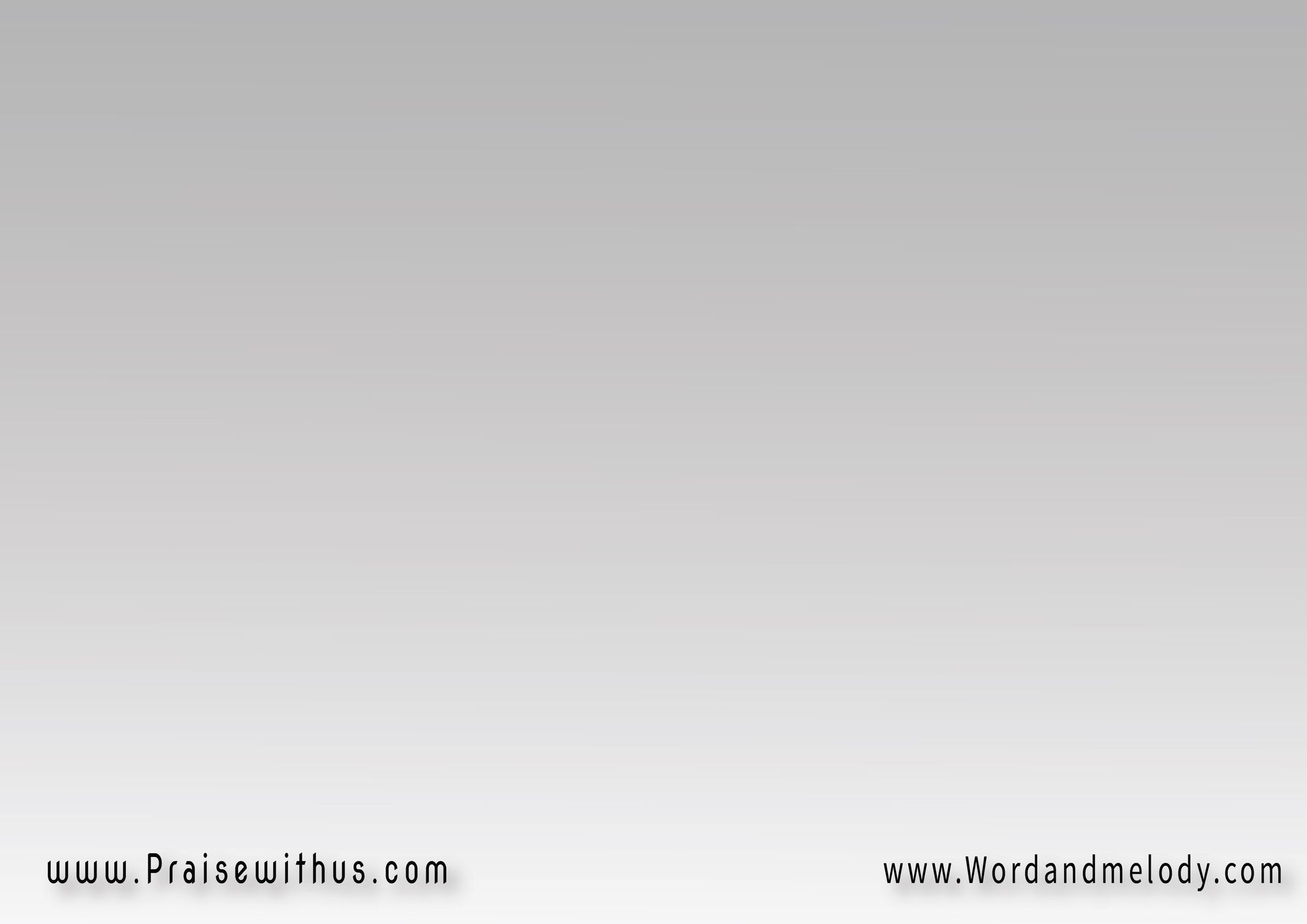 (ساب العرش سابه 
وإدى لك الأمــــــان 
صورتك جوه كفه 
دايماً ليها مكان)2
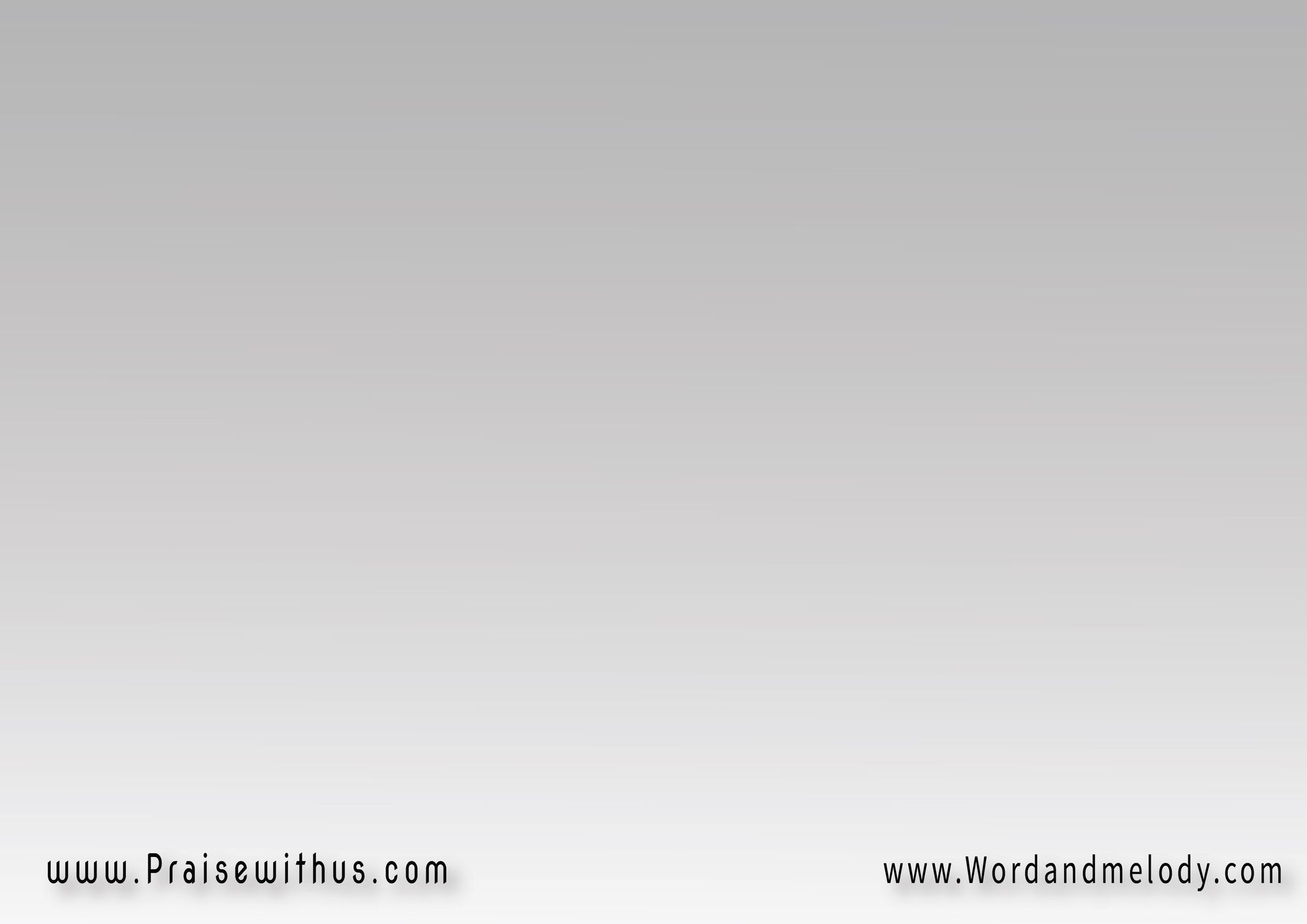 إرجع له من جوارحك 
تحس بالأمـــــــــان 
ده واقف في إنتظارك 
قلبه مليان حنان
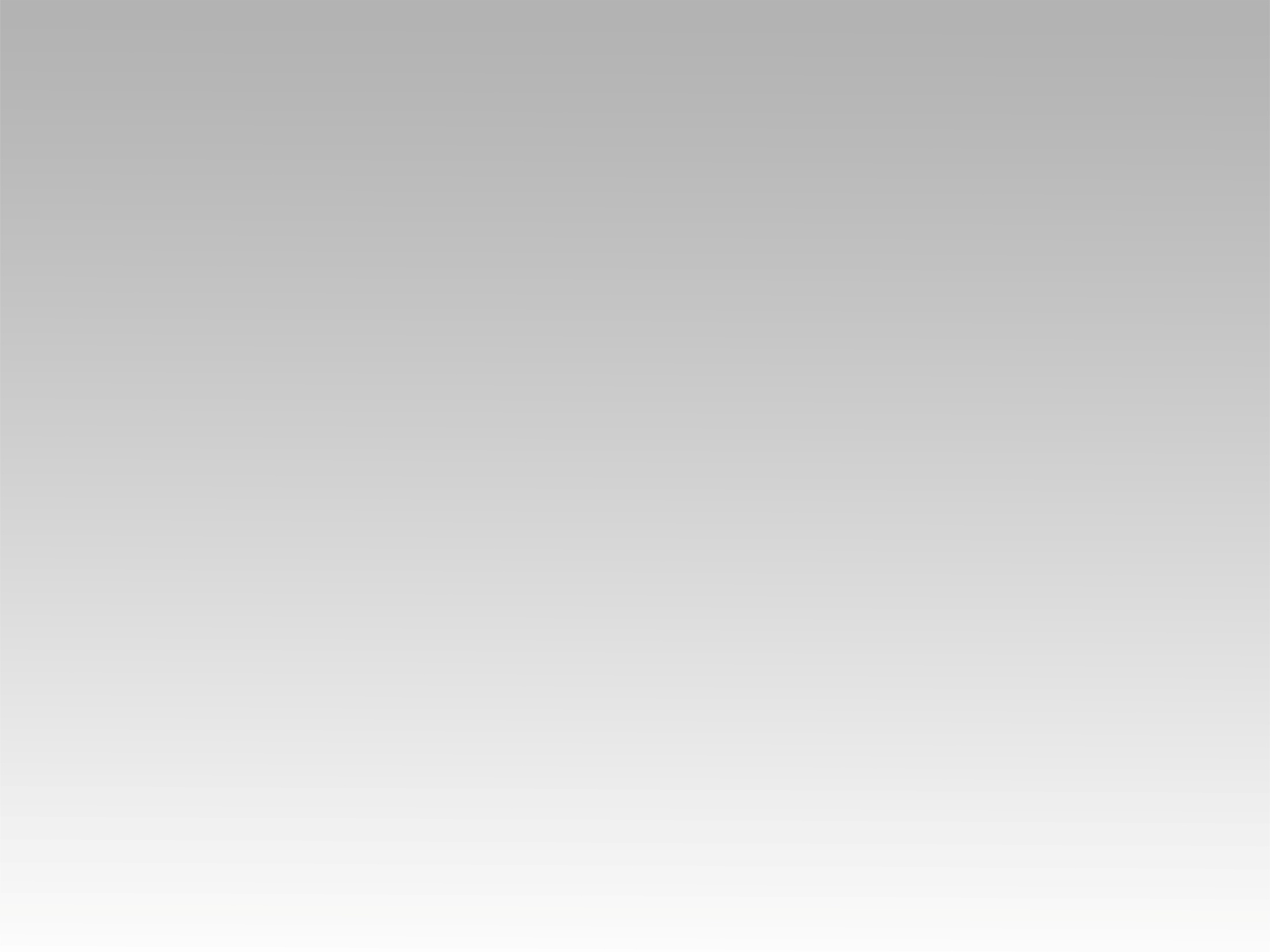 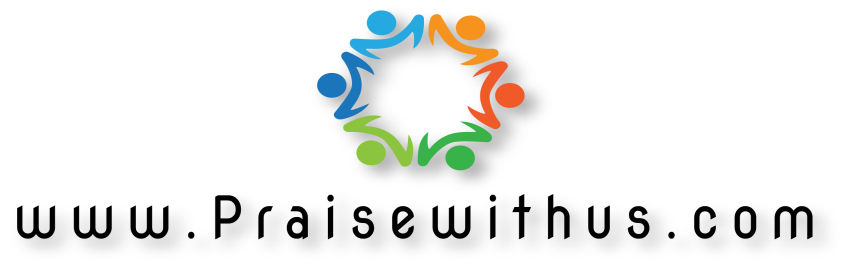